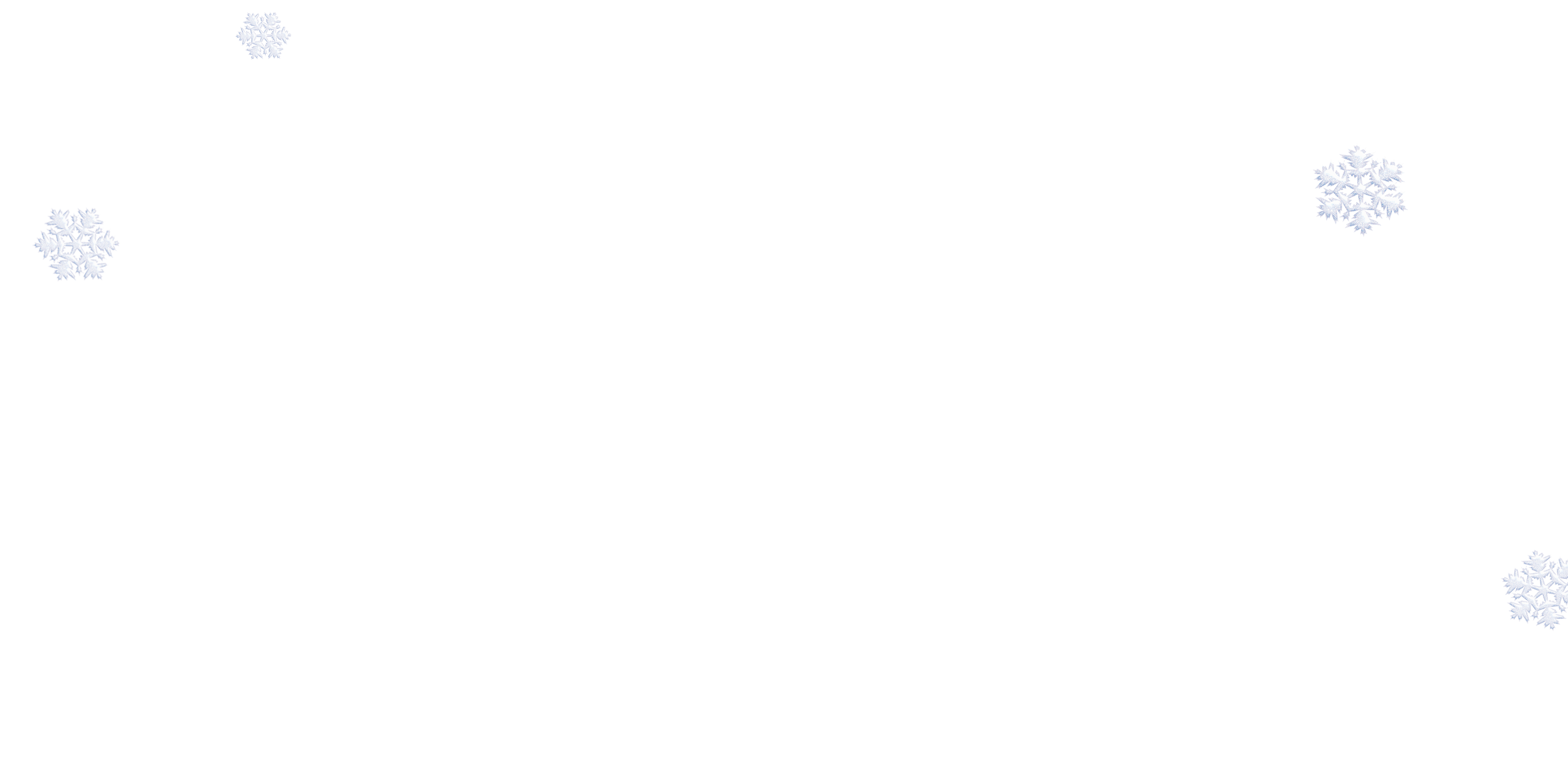 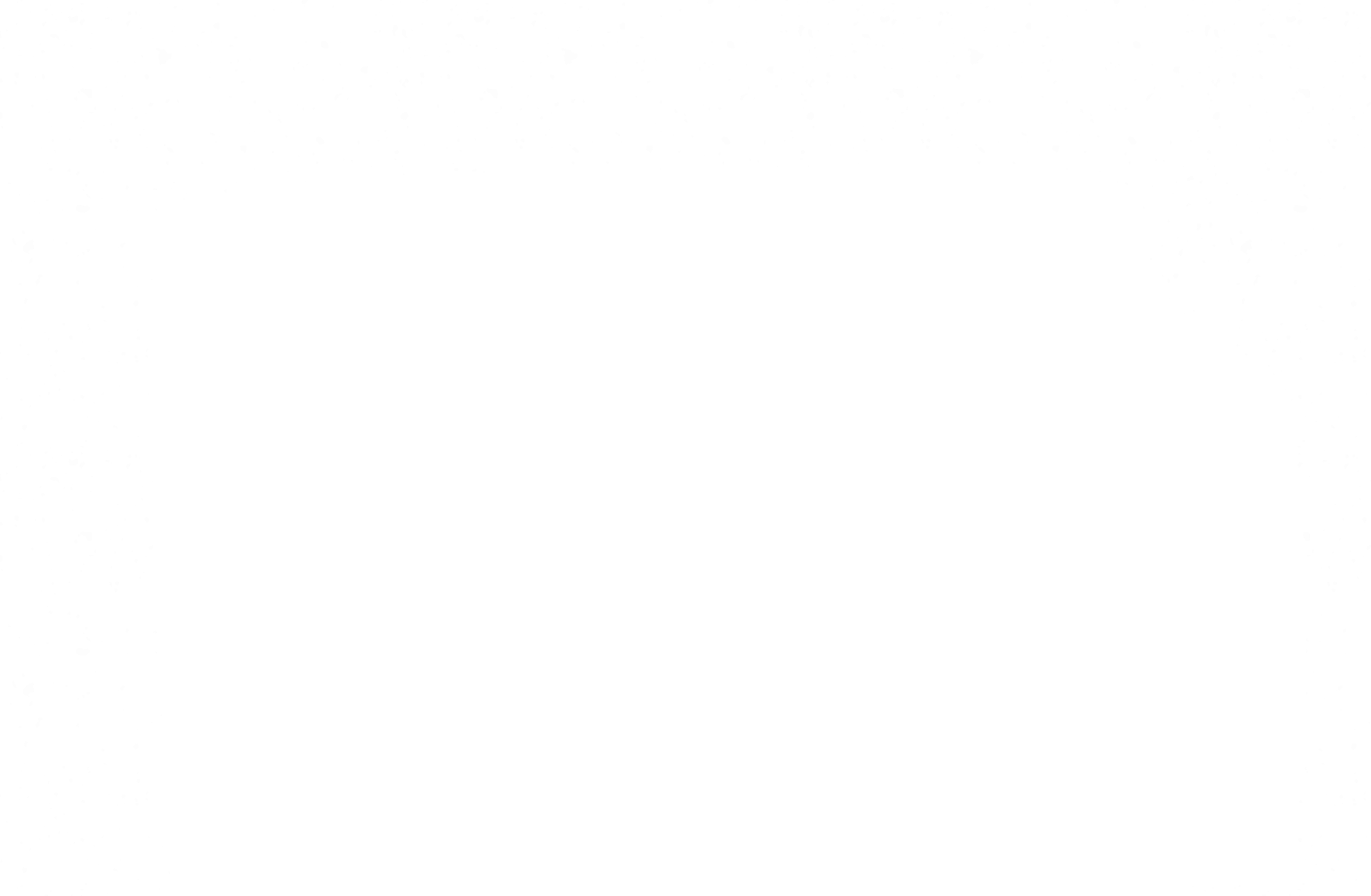 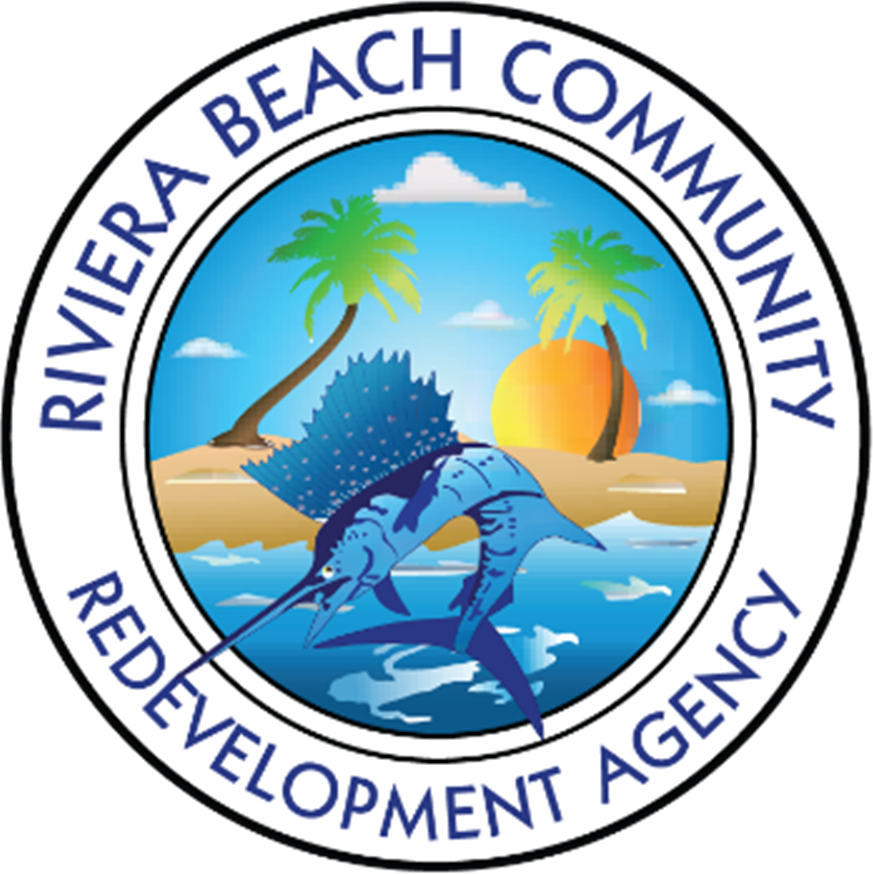 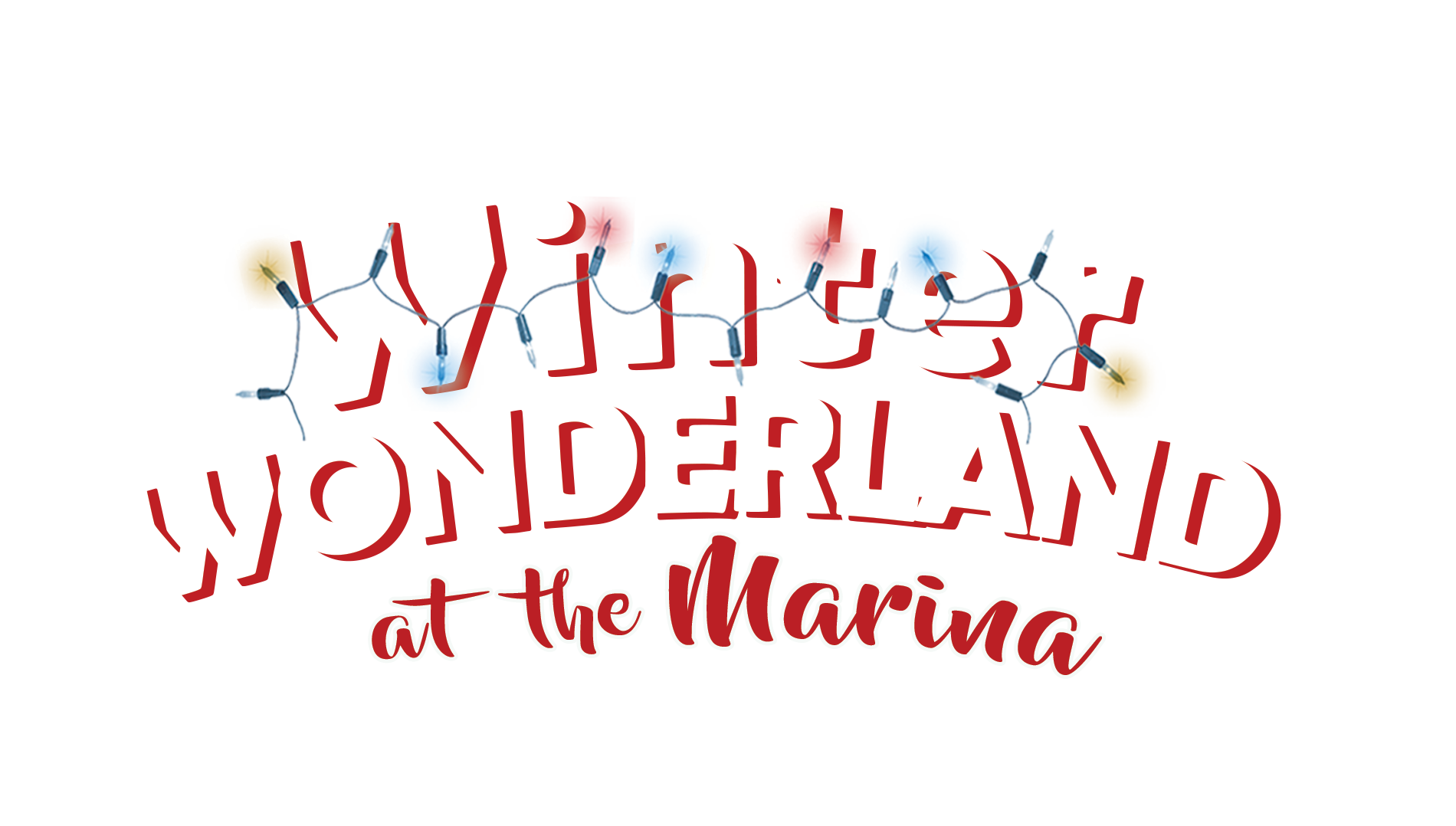 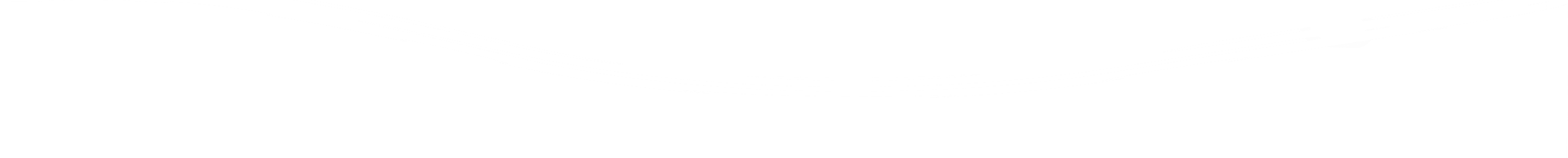 Holiday Magic!
The CRA hosted the second annual Winter Wonderland at the Marina by transforming the award winning Riviera Beach Marina into a festive and snow filled Holiday destination for the entire family.
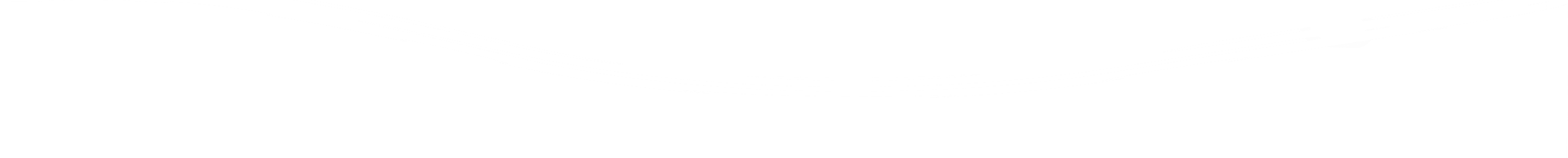 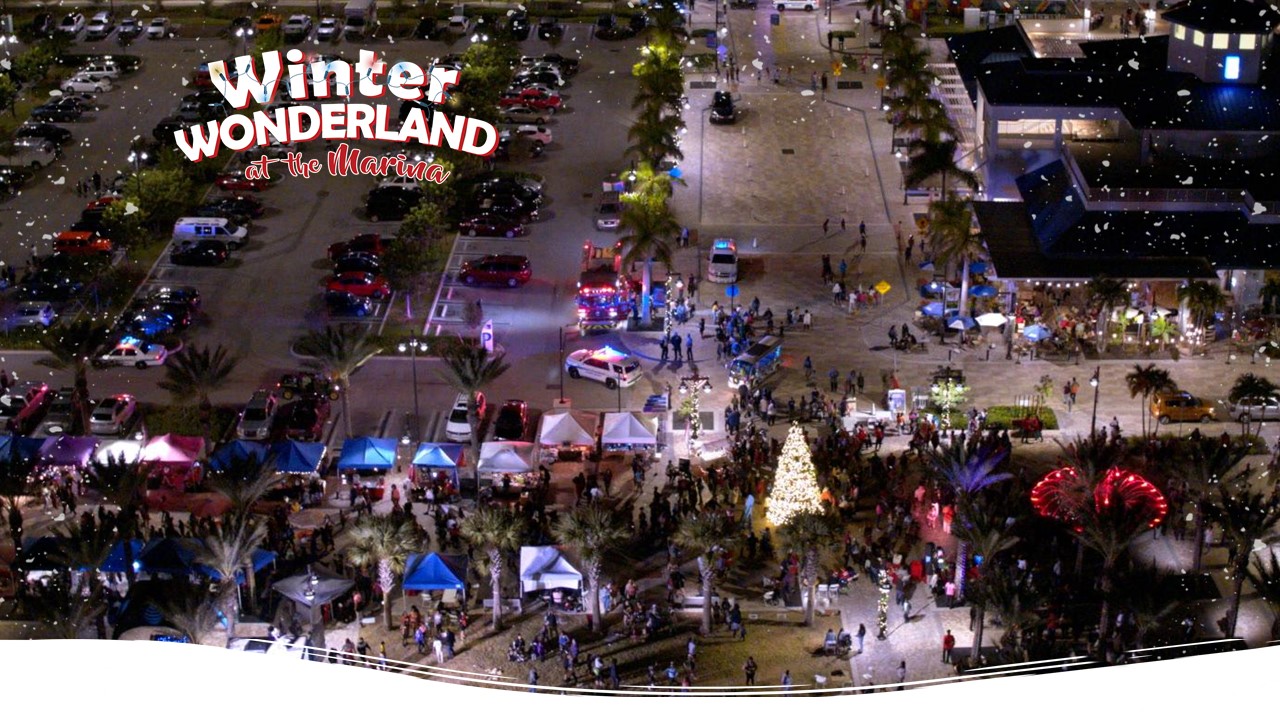 More than 3,200 residents from Palm Beach County and surrounding areas attended the event, more than tripling the RBCRA’s goal of 1,000.
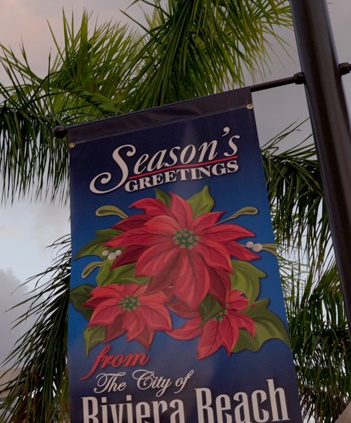 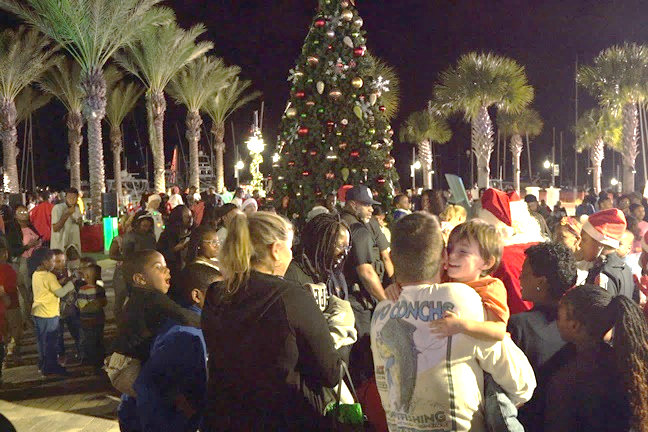 The main highlight was the countdown to the lighting of the magnificently decorated 24-foot holiday tree.
Children and families were treated to a flurry of “snow” South Florida-style, children’s gifts, cookies and hot cocoa. Digital Vibez, Inc. provided upbeat music for everyone to enjoy.
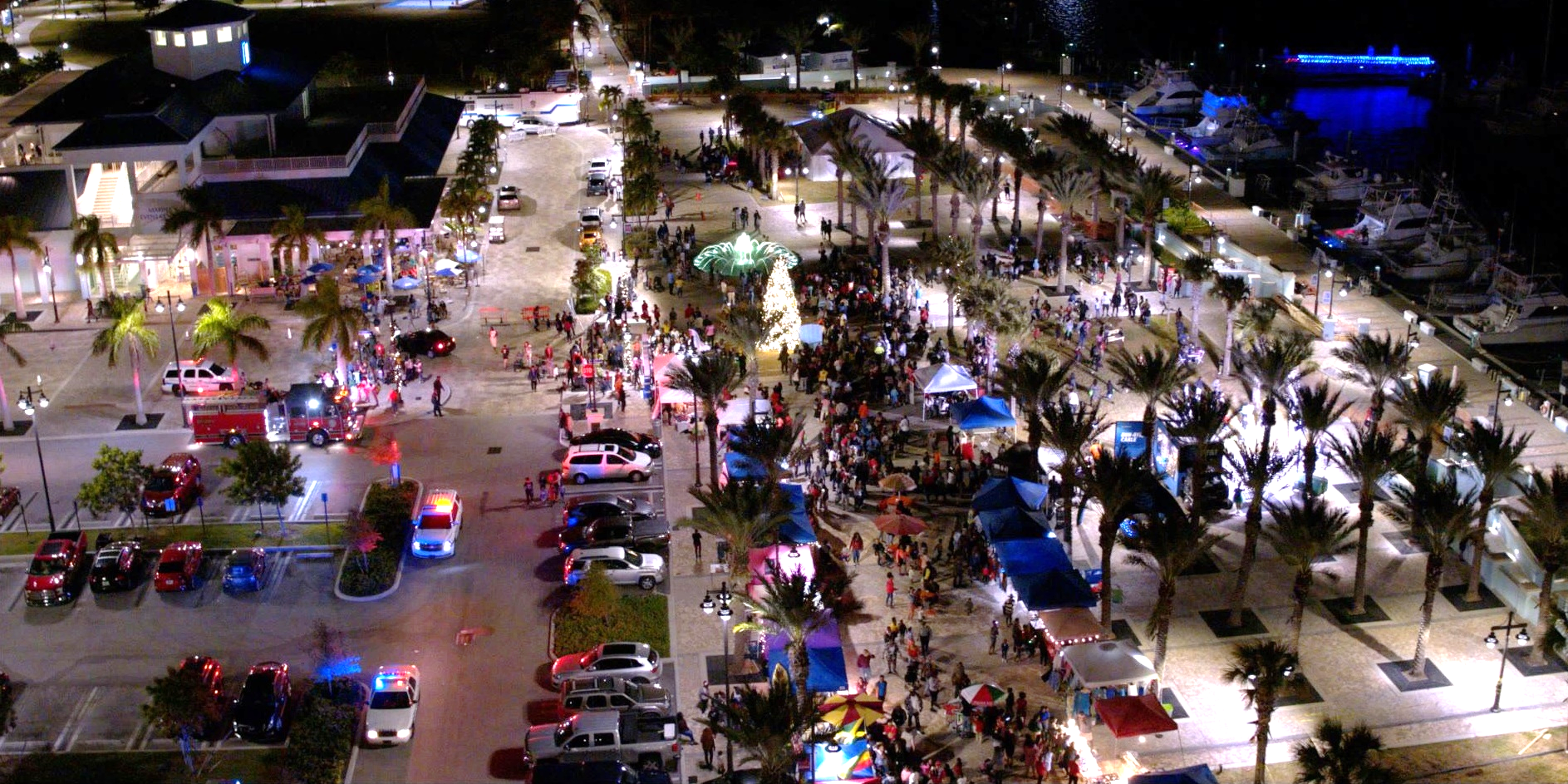 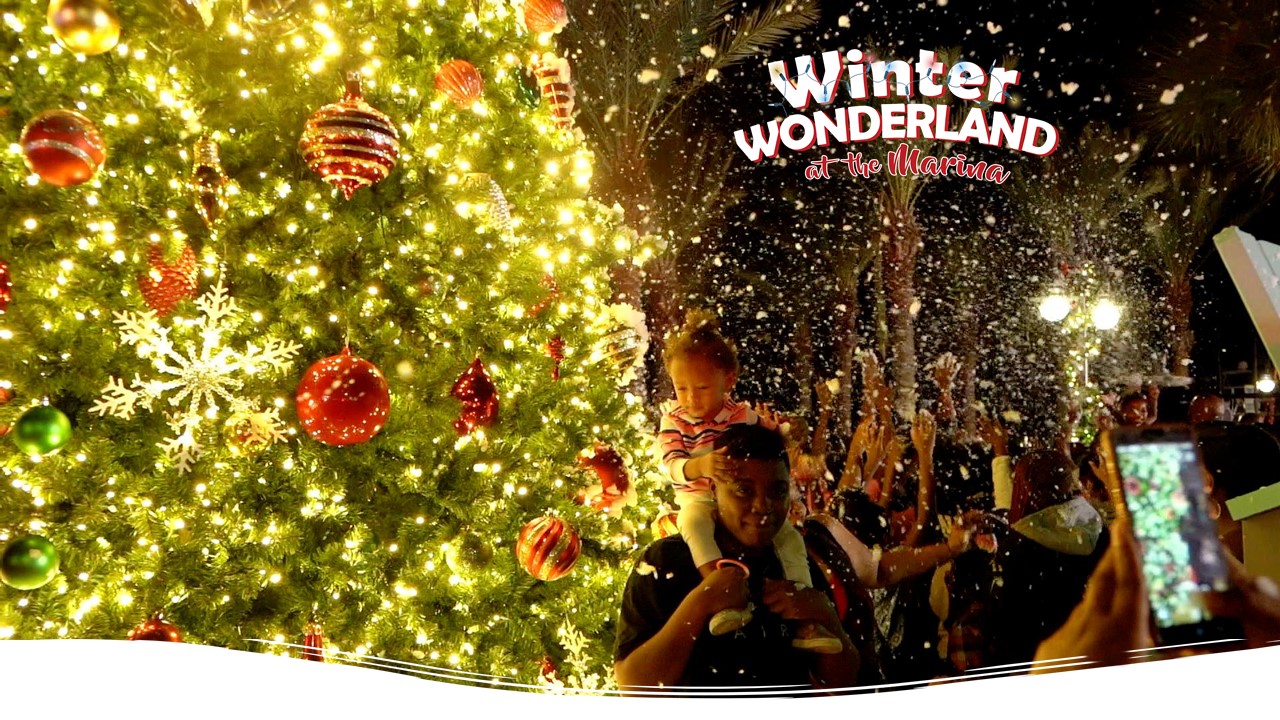 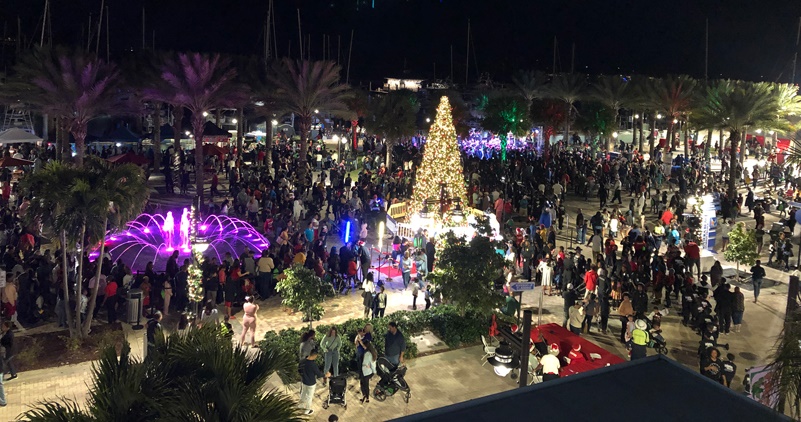 Immediately following the tree lighting, Summer Santa Claus arrived on the scene via fire truck during the Riviera Beach Fire and Police Departments parade.
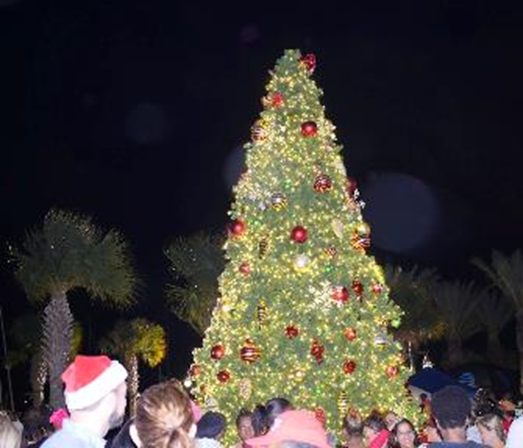 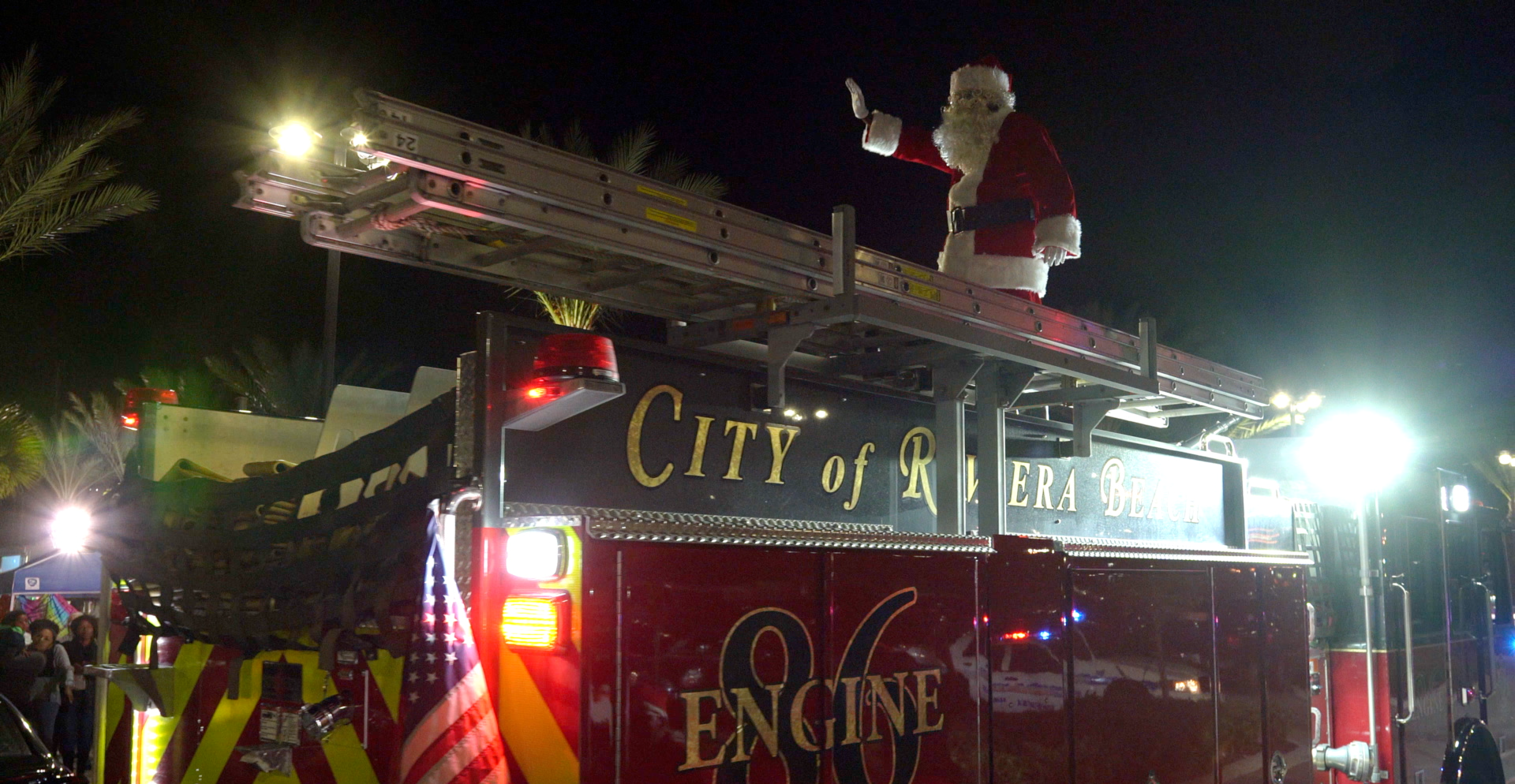 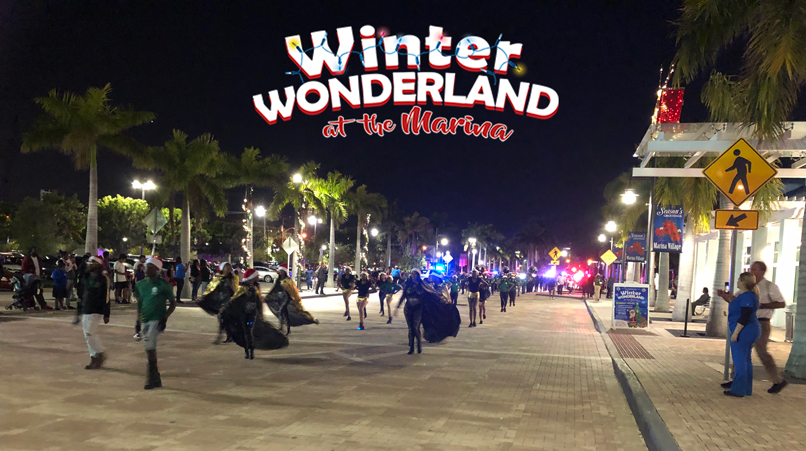 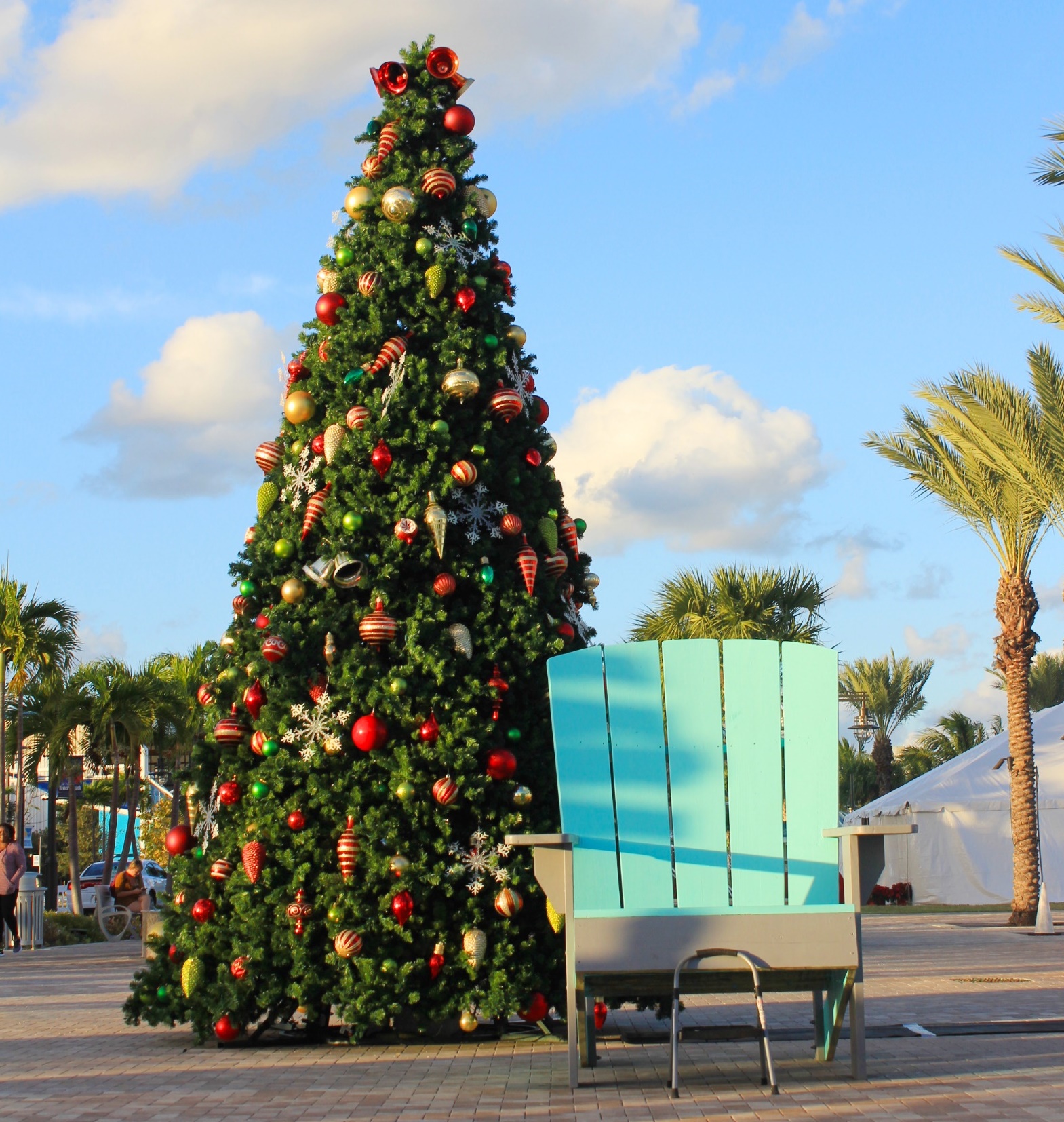 A giant Adirondack chair created by students of the Youth Empowerment Program and Riviera Preparatory Academy served as Summer Santa’s throne for photo ops and gift requests from Santa.
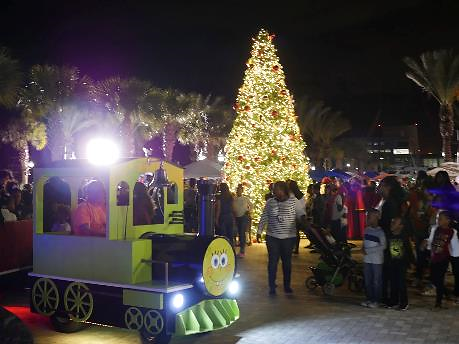 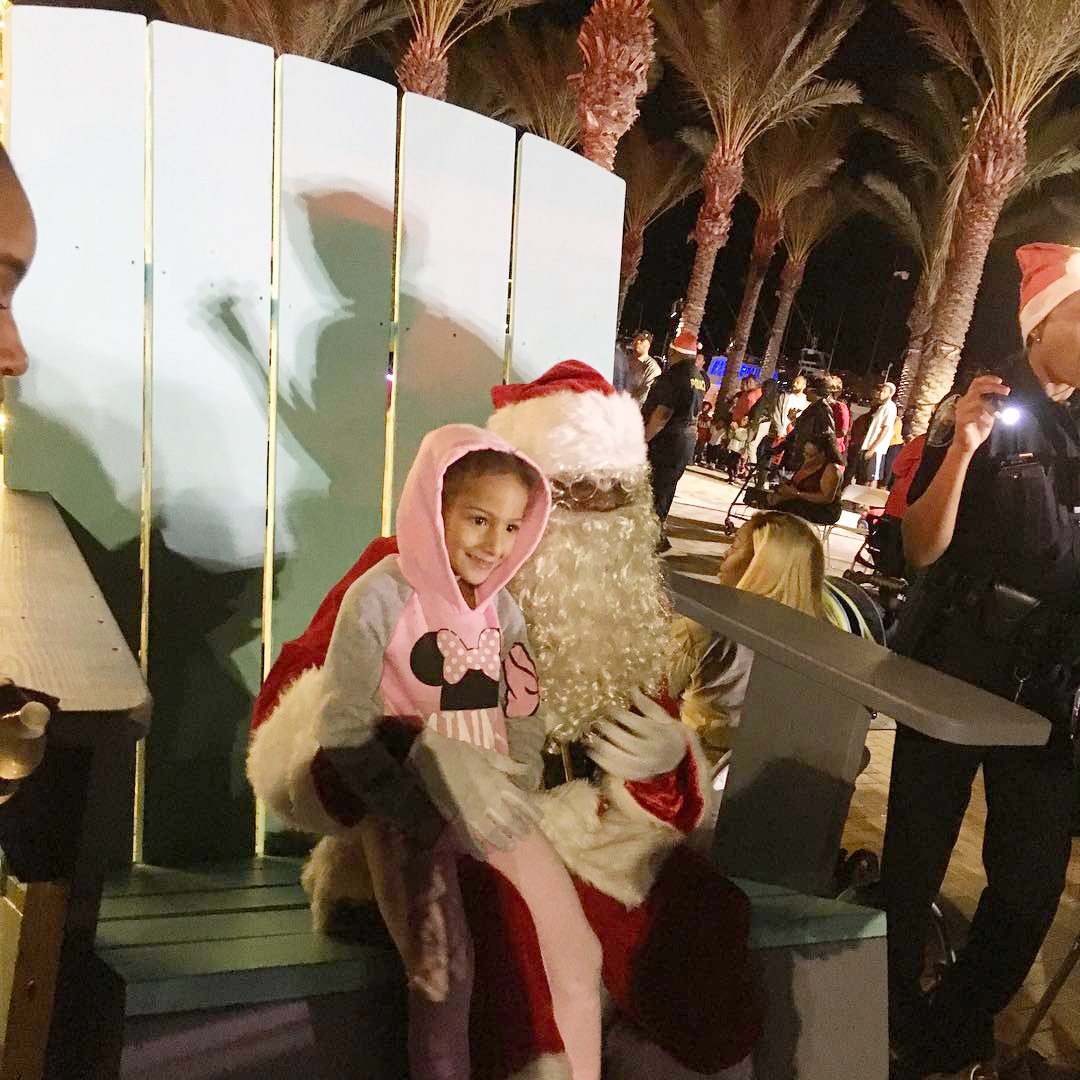 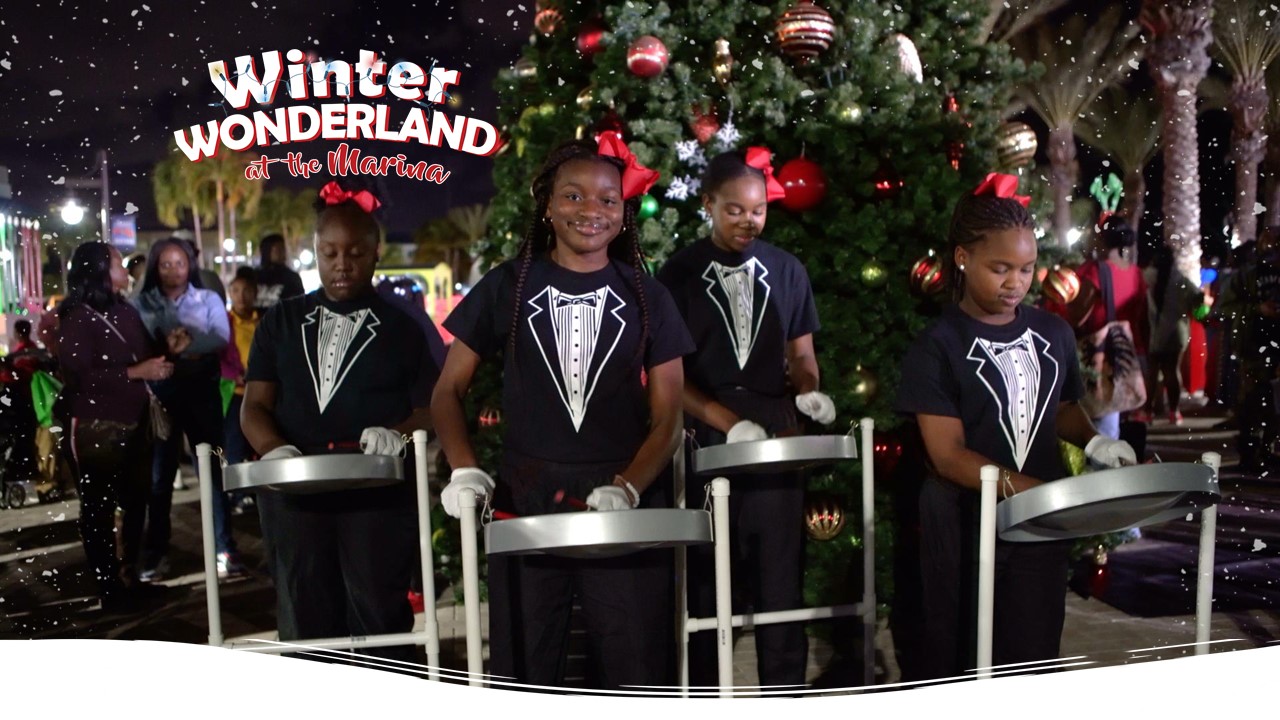 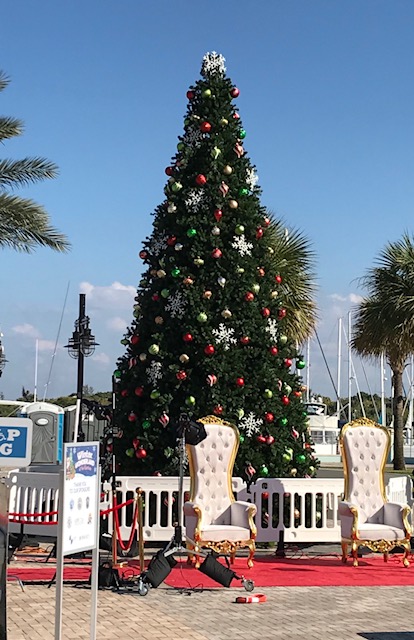 The event also featured:
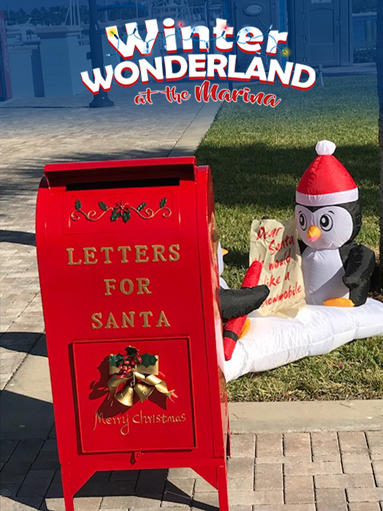 musical performances by local choirs and youth groups
TikiMarket vendors 
a free photobooth 
live jazz music with fruit, cheese,    and wine for the adults 
a mailbox for mailing postcards 
     to Santa
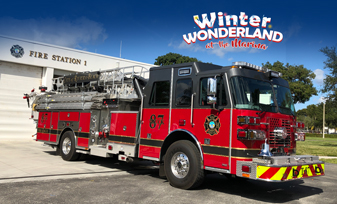 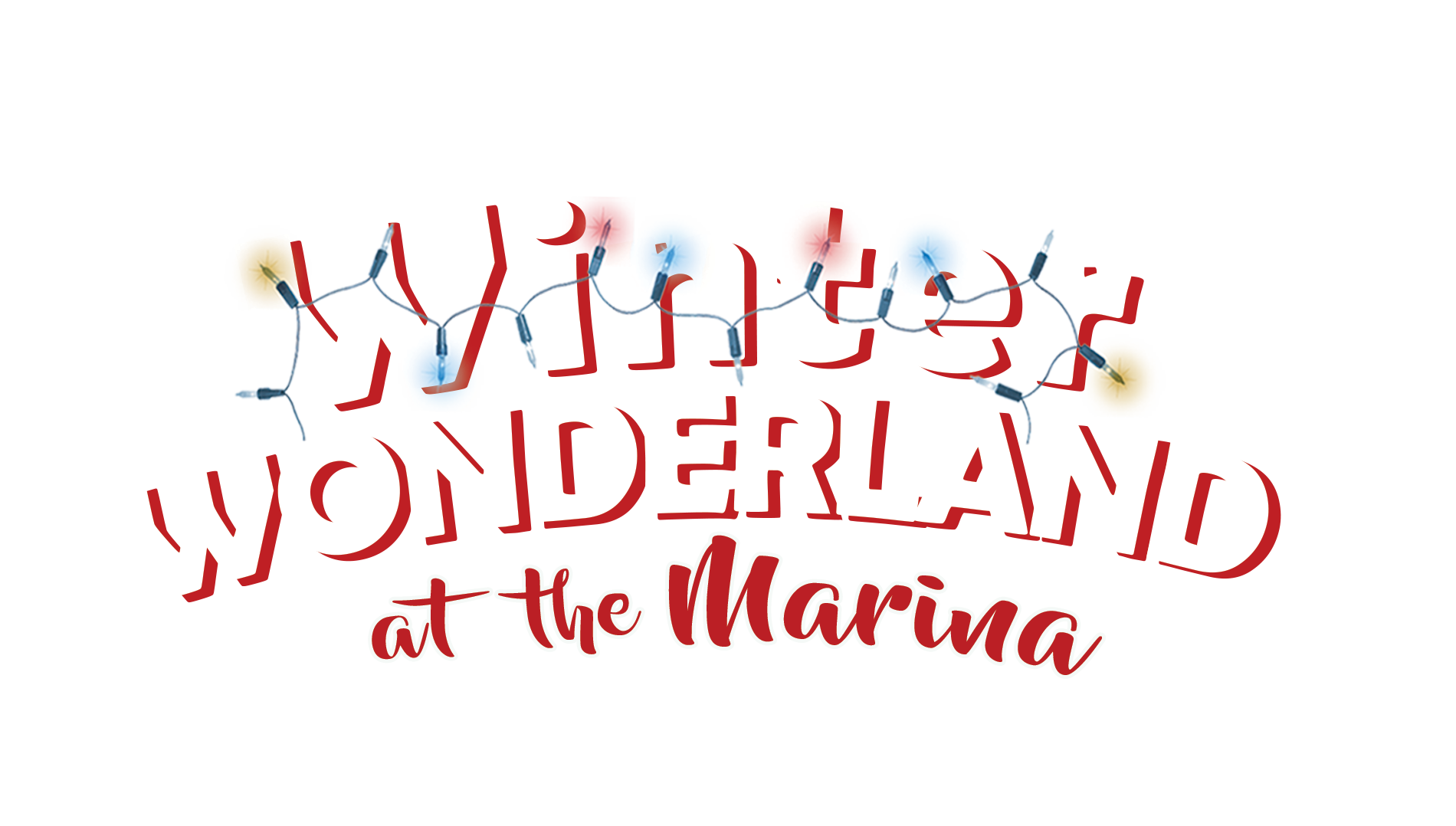 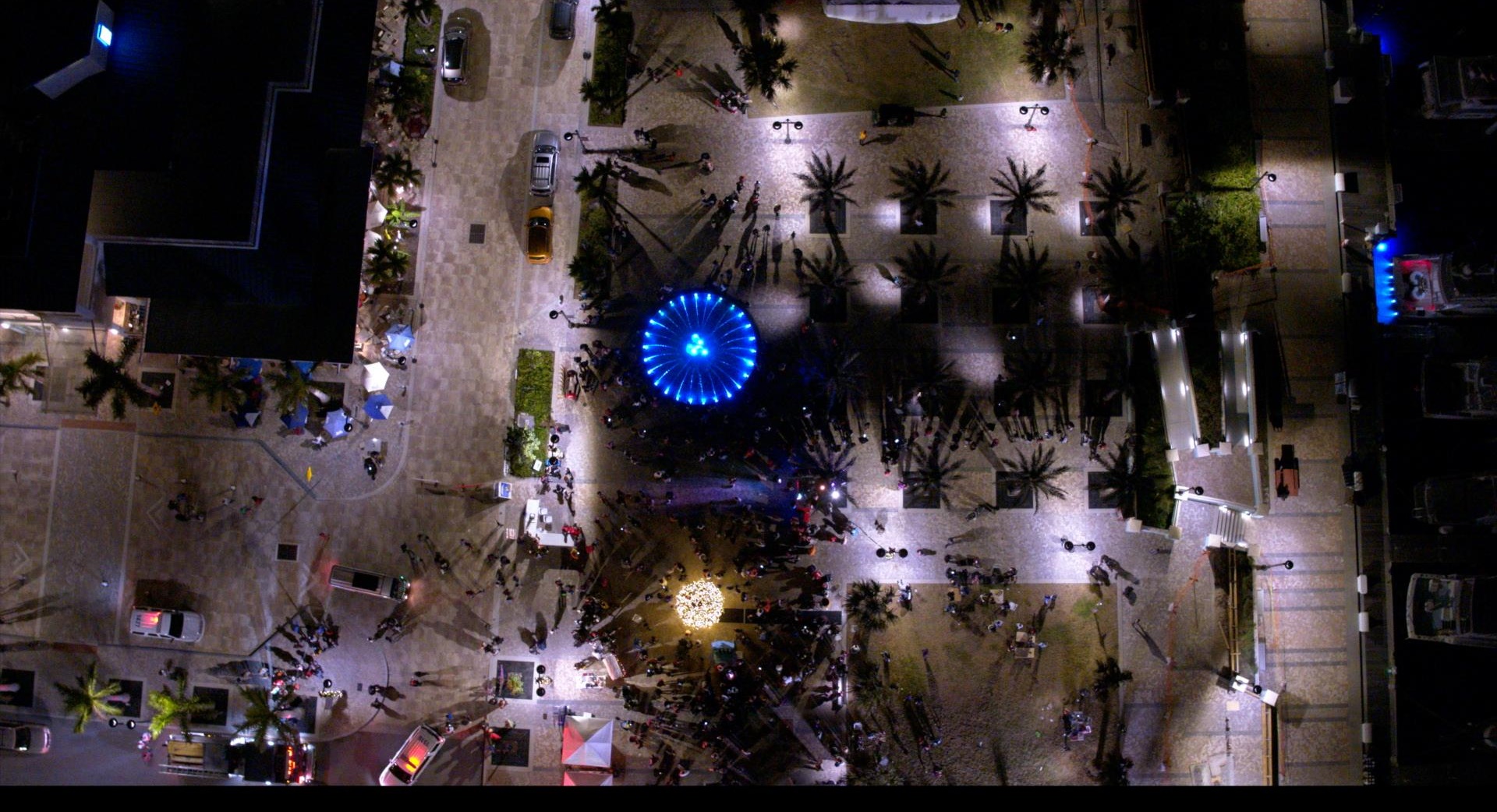 RIVIERA BEACH
COMMUNITY REDEVELOPMENT AGENCY
2001 BROADWAY 
RIVIERA BEACH, FL 33404
CONTACT: (561) 844-3408
WWW.RBCRA.COM
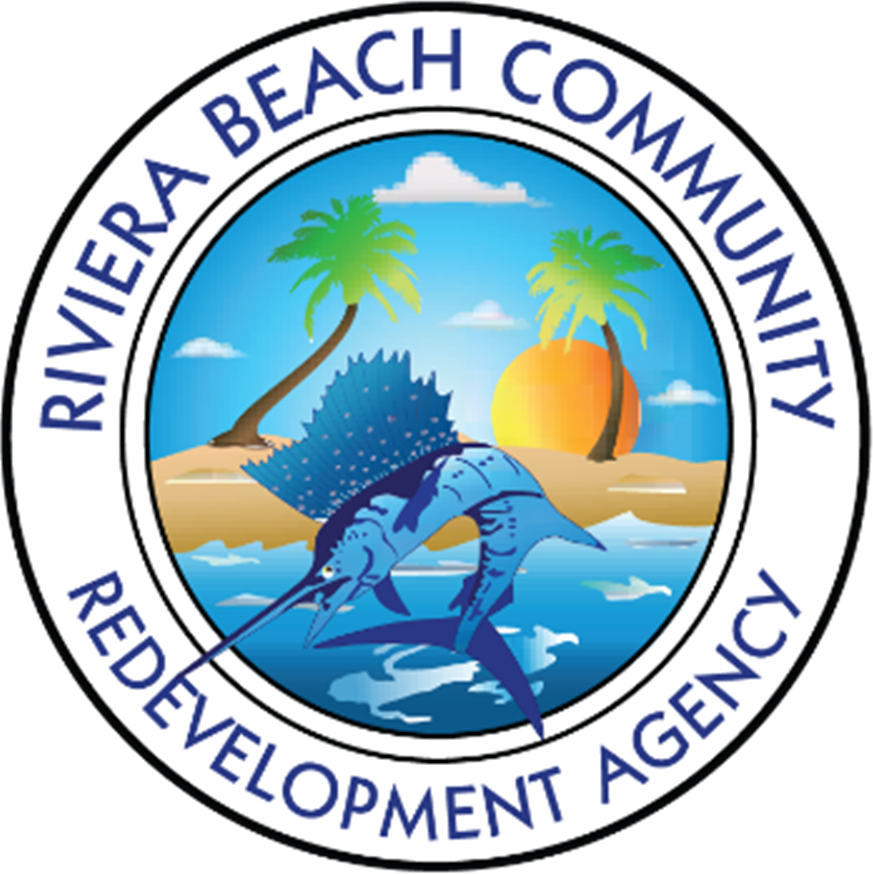 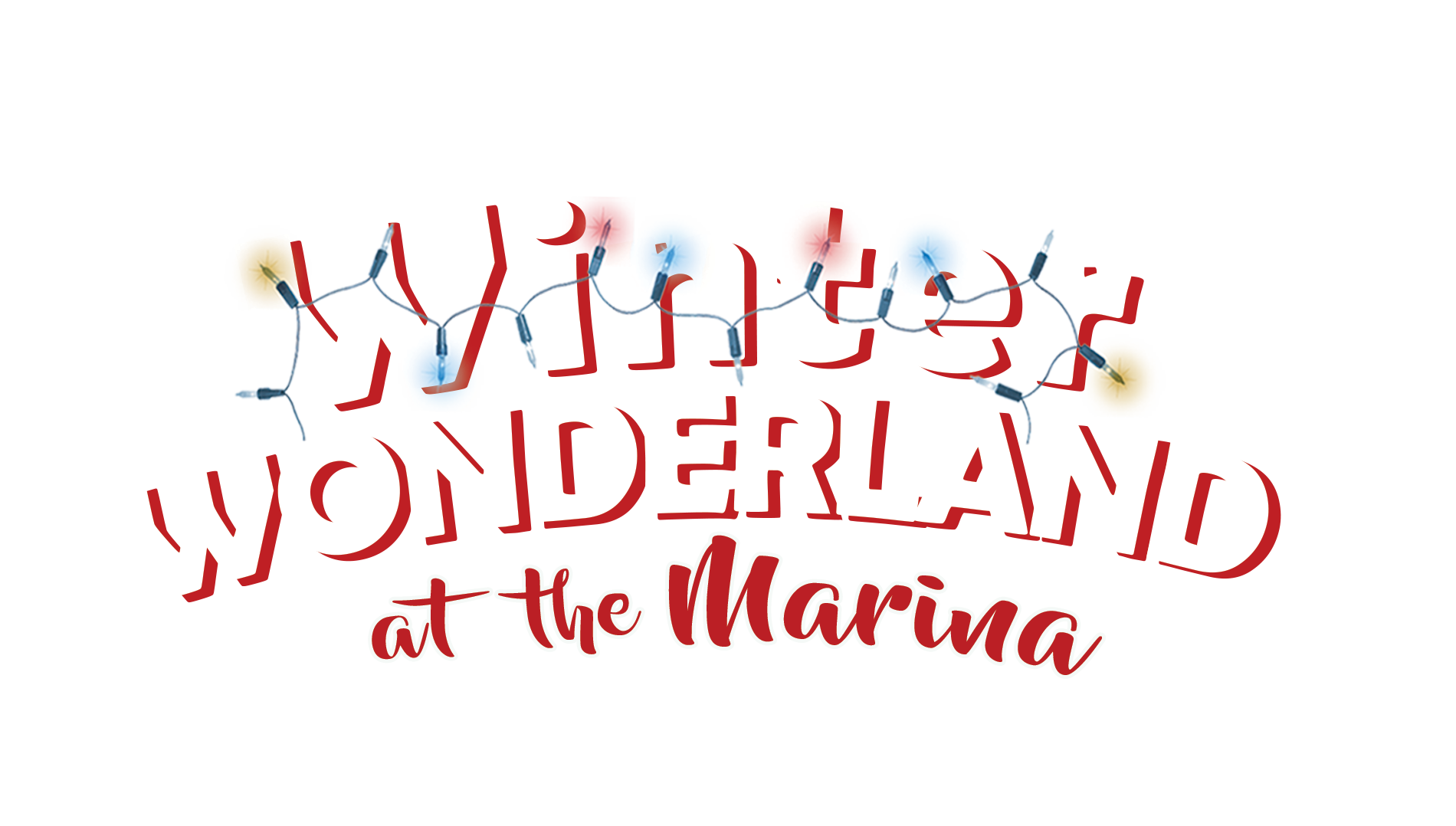 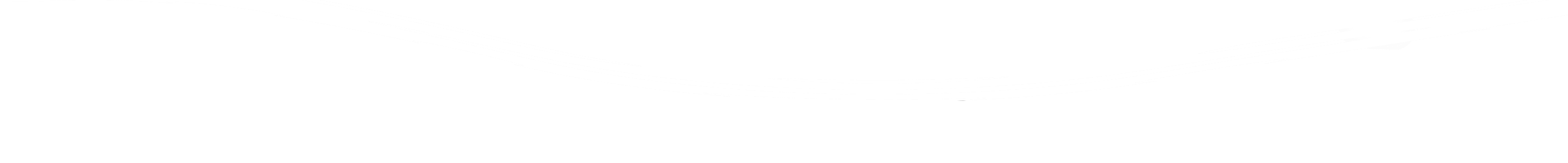